Associative ArraysLike normal arrays but so much cooler!
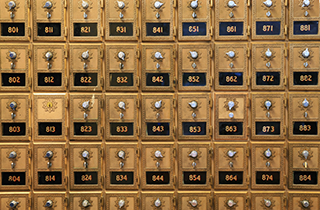 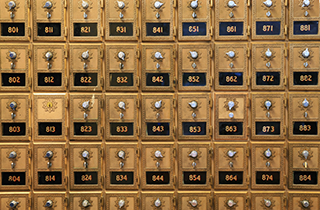 Where’s the power bill?
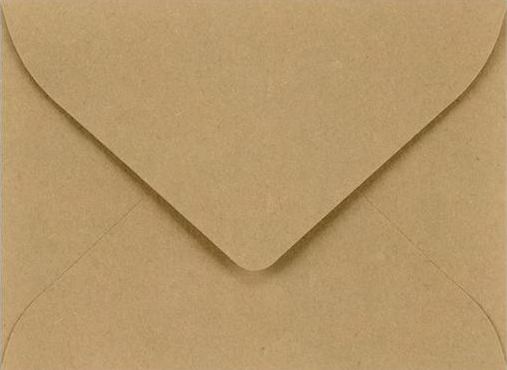 Power 
Bill
What’s in box 372?
In box 372
Associative Arrays (Key Value Pairs)
Interface to data structure:
	void insert(KeyType key, ValType val);
	void delete(KeyType key);
	ValType &get(KeyType key);
     Some method to iterate over all keys/vals
What properties must KeyType have?

Could be implementation dependent
Associative Arrays (Use Cases)
I think content addressable memory is an awesome thing

Let’s come up with some ideas when this would be a useful data structure.
Designing Associative Arrays
In class exercise (Divide into groups of 4 or 5)
Design with std::list
Show what the header will look like
Make it a template
Show pseudocode. Flow charts, diagrams, etc
Present your ideas to the class
Complexity analysis (Big O and Big Theta)